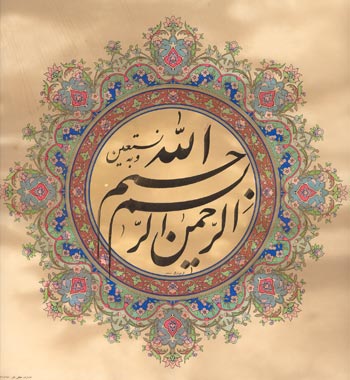 وذ
سقط جنین
من نهايت احترام را از زمان تشكيل نطفه برای حيات بشری قائلم

        از بيانيه انجمن جهانی پزشكان 1948 - ژنو
درکشورما تعریف سقط از نظر قانونی و علمی متفاوت است 
تعریف علمی:خروج جنین ومحصولات حاملگی قبل از 20 هفته یا وزن جنین کمتر از500گرم

و ختم بارداری بعد از این زمان با عنوان پره ترم لیبر عنوان می گردد

تعریف از نظر قانونی    : 
ختم بارداری قبل از موعدی که جنین توانایی ادامه حیات خارج از رحم را داشته باشد
سقط از نظر قانونی به 4 گروه تقسیم  می شود:
Therapeutic abortion

Traumatic abortion

Spuntaneouse abortion

Criminal abortion
Traumatic abortion:
تروما به زن باردار منجر به سقط جنین گردد
شرایط:
1- تروما مستقیم و شدید و بیشتر نواحی شکم و لگن درگیر باشد

2-علایم تهدید به سقط بلافاصله بعد از تروما ظاهر گردد

3- در فاصله اندکی پس از بروز علائم تهدید به سقط شود
نکته:
اگر ضربه باعث سقط جنین گردد علاوه بر دیه صدمات وارده به مادر باید دیه جنین را مطابق با سن بارداری پرداخت نماید
لذا اعلام دقیق سن بارداری بسیار حایز اهمیت است
Criminal abortion:
خارج کردن عمدي جنین از رحم درغیر ازموارد درمانی
وظایف اخلاقی و قانونی پزشک در قبال سقط های غیر قانونی:
هیچ پزشک و مامایی به جز در موارد ی که قانون کشور اجازه می دهد نباید اقدام به سقط نماید

اقدام به سقط با نیت کمک به زن یا دختر با بارداری نامشروع نیز بر خلاف سوگند نامه بقراط و قانون کشور است
مطالعه تطبیقی سقط جنین در جهان
تعدادی از کشورها آنرا مطلقا غیرقانونی میدانند:واتیکان-ایرلند-یونان –فیلیپین- گواتمالا- هنگ کنگ- فرانسه-بلژیک-اسپانیا
تعدادی از کشورها آنرا مطلقا آزاد میدانند:امریکا-چین- سوئد- مجارستان-ژاپن
تعدادی از کشورها در شرائط خاصی سقط جنین راآزادوخارج از آنرا ممنوع میدانند:استرالیا-ایران- پاکستان- مصر- الجزایر- سودان-مکزیک- لهستان
تعدادی از کشورها سقط جنین را با آزادی نسبی میپذیرند:سوئیس- انگلستان- دانمارک- فنلاند
هنگامی که پزشک متوجه اقدام به سقط غیر قانونی در یک بیمار می شود باید:
در پرونده بیمار تمام علایم ابژکتیو که دلالت به سقط غیرقانونی است  را درج كند. 
بر اساس رازداری بجز با رضایت خود شخص يا موارد قانوني نباید راز وی را فاش کند

در موارد فوت ناشي از سقط ارجاع جسد به پزشكي قانوني
قانون سقط درمانی(مصوب 1384)
سقط درمانی با تشخيص سه پزشك متخصص و تاييد   پزشكی قانونی مبنی بر بيماری جنين كه به علت عقب افتادگی يا ناقص الخلقه بودن موجب حرج مادر است ويا بيماری مادر كه با تهديد جانی مادر توام باشد قبل از ولوج روح (چهارماه) با رضايت زن مجاز می باشد و مجازات و مسئوليتی متوجه پزشك مباشر نخواهد بود.
    متخلفين از اجرای مفاد اين قانون به مجازاتهای مقرر در قانون مجازات اسلامی محكوم خواهند شد.
دستورالعمل اجرایی قانون سقط جنین درمانی
1- سقط جنین درمانی یا اسقاط درمانی جنین با توجه به قانون مذکور عبارت است از ختم حاملگی تا چهار ماه از زمان لقاح  « قبل از 120 روز	‌‍‌‍‌‍(~ 17w) از زمان لقاح یا 135 روز  (~w 19) از زمان LMP »  با رعایت شرایط مندرج در قانون و این دستورالعمل.
دستور العمل اجرایی قانون سقط جنین درمانی
عقب افتادگی جنین:
    اختلال کامل یا نسبی در ساختار یا عملکرد دستگاه عصبی جنین به هر علتی که نهایتا منجر به تولد نوزاد زنده نشود و در صورت تولد با فاصله کوتاهی بمیرد یا دچار اختلال ذهنی یا جسمی باشد به نحوی که موجب حرج مادر گردد.
    ناقص الخلقه بودن جنین:
    عدم تشکیل یا اختلال در تشکیل یا تکامل یک یا چند عضو بدن به هر علت به طوری که جنین زنده متولد نشود و در صورت تولد با فاصله کوتاهی بمیرد یا معلول جسمی یا ذهنی باشد به نحوی که موجب حرج مادر گردد، اعم از آنکه این معلولیت با اختلال ظاهری همراه باشد یا نباشد.
نكته: ملاك تشخيص در هردو مورد فوق عرف پزشكي و تأييد متخصصين ذيربط است.
دستور العمل اجرایی قانون سقط جنین درمانی
حرج: عبارت است از نگرانی و سختی مادر به نحوی که تحمل رنج و مشقت ناشي از ناقص الخلقه بودن یا عقب افتادگی جنین خارج  از توان وی باشد.
ولوج روح: 4 ماه از لقاح معادل 19هفته + 1 روزاز LMP بر اساس سونو میباشد.
(با توجه به قانون و دستورالعمل اجرايي قانون سقط جنين درماني و رعايت ساير موارد مندرج در دستورالعمل تا چهار ماه از زمان لقاح(چهار ماه و دو هفته بعد از LMP بر اساس سونوي معتبر)
بیماری مادر: عبارت است از وضعیت بالینی و پزشکی مادر که تداوم بارداری درآن تهدید جانی برای وي تلقی گردد.
مراحل بررسي و صدور مجوز سقط جنين درماني
درخواست بررسي و صدور مجوز سقط جنين درماني بايد تنها در ادارات كل پزشكي قانوني استان ها و نيز مراكز پزشكي قانوني شهرستان هايي كه شرايط لازم در اين خصوص را با تأييد معاونت پزشكي آزمايشگاهي سازمان داشته باشند تا چهار ماه از زمان لقاح پذيرش گردد.
شرایط لازم برای صدور مجوز سقط جنین
1ـ  سن بارداری 19 هفته یا کمتر
2ـ  رضایت زن
3ـ  وجود یکی از شرایط زیر:

     ـ وجود ناهنجاری اثبات شده جنین به طوری که این ناهنجاری پس از تولد برای مادر سختی و مشقت به همراه داشته باشد. 

     ـ بیماری مادر در حدی که ادامه بارداری با تهدید جانی مادر همراه باشد.
3- رضایت مادر جهت مجوز سقط جنین(رضایت پدر الزامی نیست.)
برای تشکیل پرونده در پزشکی قانونی حضور مادر الزامی است
درخواست مجوز سقط جنین از پزشکی قانونی نیاز به دستور قضایی ندارد.
اندیکاسیون های جنینی در سقط
Osteogenesis imperfecta
Osteochondrodysplasia
Osteopetrosis infantile
Bilateral renal agenesis
Poly cystic kidney
Multicystic dysplastic kidney
Potter syndrome
Congenital nephrotic syndrome and hydrops
Severe bilateral hydro nephrosis
Alpha thalassemia and hydrops fetalis
Thrombotic disorders
Trisomy13-18-3-16-8
Anencephaly
Cat cry syndrome
Holoprosencephaly
Syringomyelia
Cranioschisis
Meningoencephalocele-meningohydroencephalocele
Tanatophoric dysplasia
Cyclobia with holoprosencephaly 
ايكتيوزمادرزادي
شيزنسفالي
مصاديق سقط جنين درماني
ايمني و آلرژي
ارتوپدي 
الف- ديسپلازي هاي استخواني
ب- نقائص اندامها





ج - دفرميتي هاي ستون فقرات
د- سندرمها
خون

الف-  اختلالات مرتبط با گلبول­هاي قرمز
هموگلوبينو پاتي هايي كه منجر به فنوتيپ تالاسمي ماژور شده، بعد از تولد نياز به دريافت مستمر خون مي­باشد
اختلالات مرتبط با پلاكت و فاكتورهاي انعقادي

اختلالات خونريزي دهنده ارثي مخاطره انگيز
اختلالات مرتبط با پلاكت­ها

اختلالات عملكرد پلاكتي كه با تاييد ژنتيك، بيانگر اختلالات خونريزي در جنين بعد از تولد خواهد شد
دستگاه تنفس
ژنتيك
عفوني











در صورتي­كه بيماري­هاي فوق همراه آنومالي­هاي مندرج در ليست  انديكاسيون­هاي جنيني باشد مجوز سقط داده خواهد شد و صرف افزايش آنتي­بادي­هاي مربوط به بيماري­هاي فوق در مايع آمنيوتيك، انديكاسيون صدور مجوز سقط نمي­باشد.
غدد و متابوليك

الف- اختلالات اسيدهاي آمينه








ب- اختلالات اسيدهاي چرب
ج- اختلالات سيكل اوره
د- بيماريهاي متابوليك و نورومتابوليك ماكرومولكولي










ه- بيماري هاي ميتوكندريائي
و- بيماري هاي پراوكسيزومي






ز- اختلالات متابوليسم كربوهيدرات               



ز- اختلالات  ارگانيك اسيد اوري





*** تشخيص قطعي مي­بايستي براساس آزمايش ژنتيكي يا آنزيمي مربوطه باشد و صرف افزايش برخي متابوليت­ها در مايع آمنيوتيك تشخيص قطعي محسوب نمي­شود.
قلب  و  عروق
كليه و سيستم ادراري
لف- ناهنجاري­هاي كليه








ب- ناهنجاري­هاي مجاري ادرار
ج- بيماري­هاي سيستميك با گرفتاري كليه



د- بيماري­هاي مولتي ارگان
دستگاه گوارش
الف- اختلالات آناتوميكي 







ب- اختلالات آنزيمي (ريشه ژنتيك دارند)
ج- اختلالات ژنتيكي
مغز و اعصاب

الف) ناهنجاري هاي جمجمه و ستون فقرات/ مغز و نخاع
ب) بيماري هاي نورو ماسكولار 






ج ) بيماري هاي كروموزومي و ژنتيك






جهت تريپل x (Triple x) كه يك تريزومي كروموزوم جنسي است، مجوز داده نمي­شود.
د) بيماري هاي نورومتابوليك- نورودژنراتيو
با توجه به موارد ذكر شده اهميت توجه به ارزيابي هاي حين بارداري در تشخيص آنومالي جنيني خصوصا قبل از هفته 18 محرز است
انديكاسيون هاي سقط جنين 
در بيماريهاي مادر
انديكاسيون هاى مادری
قلب
-هر بيمارى دريچه اى كه به نارسايى قلبى منجر به فانكشنال كلاس 3 و 4 رسيده و غير قابل برگشت به 2 باشد
-هر نوع مسائل حاد قلبى غير از عروق كرونر كه به فانكشنال كلاس 3 و4 رسيده باشد ،از قبيل ميوكارديت و پريكارديت 
-سابقه بيمارى كارديو ميو پاتى ديلاته در باردارى هاى قبلى 
-سندرم مارفان در صورتى كه قطر آئورت        صعودى بيش از 5 سانتى متر باشد 
-آيزن منگر
گوارش
كبد چرب باردارى
واريس مرى گريد 3
سابقه خونريزى از واريس مرى به دنبال افزايش فشار وريد پورت 
هپاتيت اتوايميون غيرقابل كنترل 
نفرو لو ژى
       نارسايى كليه 
       فشار خون غير قابل كنترل با داروهاى مجاز دردوران باردارى
ریه
هر بيمارى ريوى اعم از آمفيزم ، فيبروز ، كيفو اسكوليوز و برونشكتازى به شرط ايجاد هيپرتانسيون پولمونر ، حتي از نوع خفيف
هماتولوژى 
 كوآگولوپاتى هايى كه با تجويز هپارين منجر به تشديد بيمارى ديگرى گردد كه جان مادر را تهديد كند . 
عفونى
 ابتلا به ويروس HIV كه وارد مرحله بيمارى ايدز شده باشد
روماتولوژى
لوپوس فعال غير قابل كنترل با در گيرى يك ارگان ماژور.
واسكوليت ها ، زمانى كه ارگانهاى ماژور درگير باشند.
 
 جراحى اعصاب
تمامى توده هاي فضا گير CNS   با توجه به نوع و محل آن كه شروع درمان در جنين و عدم شروع درمان در مادر باعث خطر جانى گردد.
 پوست
پمفيگوس وولگاريس ، پسوريازيس شديد و ژنراليزه و ملانوم نوع پيشرفته كه باعث  خطر جدى جانى براى مادر شود.
نورولوژى
اپى لپسى هايى كه على رغم درمان چند دارويى مقاوم به درمان باشد.

ام اس هايى كه بيمار ، ناتوان و از كارافتاده شده باشد.

مياستنى گراو در مراحل پيشرفته ، به شرط اينكه خطر جانى براى مادر داشته باشد.

انواعى از بيمارى هاى  موتور نورون مثلALS  كه با باردارى تشديد يابد و براى  مادر خطر جدى جانى داشته باشد.
مجازات سقط غیر قانونی
قانون مجازات اسلامی
ماده 622 – هرکس عالماً عامداً به واسطه ضرب یا اذیت وآزار زن حامله ، موجب سقط جنین وی شود علاوه بر پرداخت دیه یا قصاص حسب مورد به حبس از یک تا سه سال محکوم خواهد شد
:ماده623:
هر کس به واسطه دادن ادویه یا وسایل دیگر موجب سقط جنین زن گردد به شش ماه تا یک سال حبس محکوم می شود واگر عالما و عامدا زن حامله ای را دلالت به استعمال ادویه یا وسایل دیگری نمایدکه جنین وی سقط گرددبه حبس ازسه ماه تا شش ماه محکوم خواهد شد مگر اینکه ثابت شود این اقدام برای حفظ حیات مادر باشد ودر هر مورد حکم به پرداخت دیه مطابق مقررات مربوطه  داده خواهد شد
ماده 624 – اگر طبیب یا ماما یا داروفروش و اشخاصی که به عنوان طبابت یا مامایی یا جراحی یا داروفروشی اقدام می کنند وسایل سقط جنین فراهم سازند و یا مباشرت به اسقاط جنین نمایند به حبس از دو تا پنج سال محکوم خواهند شد و حکم به پرداخت دیه مطابق مقررات مربوط صورت خواهد پذیرفت
ماده 718:
هر گاه زنی جنین خود را در هر مرحله ای که باشد به عمد شبه عمد یا خطا از بین ببرد دیه جنین  حسب مورد توسط مرتکب یا عاقله او پرداخت می شود
تبصره:
هر گاه جنینی که بقا آن برای مادر خطر جانی دارد به منظور حفظ نفس مادر سقط شود دیه ثابت نمی شود
ماده718:
هر گاه چند جنین در یک رحم باشند سقط هر یک از آنها دیه جداگانه خواهد داشت
دیه سقط جنین به شرح ذیل است:

نطفه ( 2هفتگی )که در رحم مستقر شده است دو صدم دیه کامل  
علقه(4هفتگی)  در آن جنین به صورت خون بسته در می آید چهار صدم دیه کامل 
مضغه (8هفتگی )در آن جنین به صورت توده گوشتی در می آید شش صدم دیه کامل 
عظام (12هفتگی)که در آن جنین به صورت استخوان در آمده لکن هنوز گوشت روییده نشده است یک هشتم دیه کامل
جنینی که گوشت و استخوان بندی آن تمام شده ولی روح در آن دمیده نشده است یک دهم دیه کامل (16 هفتگی )

دیه جنینی که روح در آن دمیده شده است اگر پسر باشد دیه کامل و اگر دختر باشد نصف آن و اگرنامشخص باشد سه چهارم دیه کامل